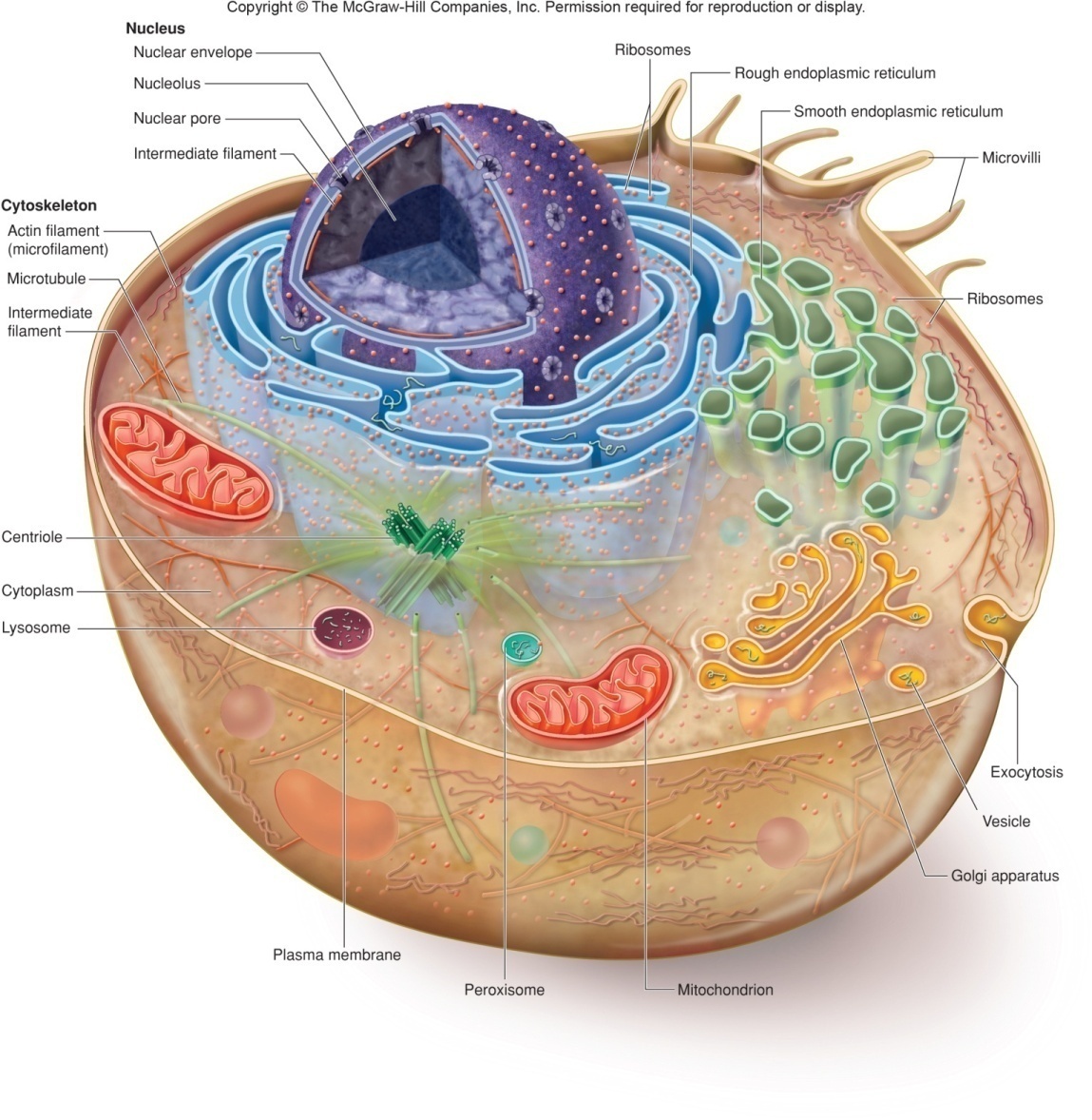 LE 7-7
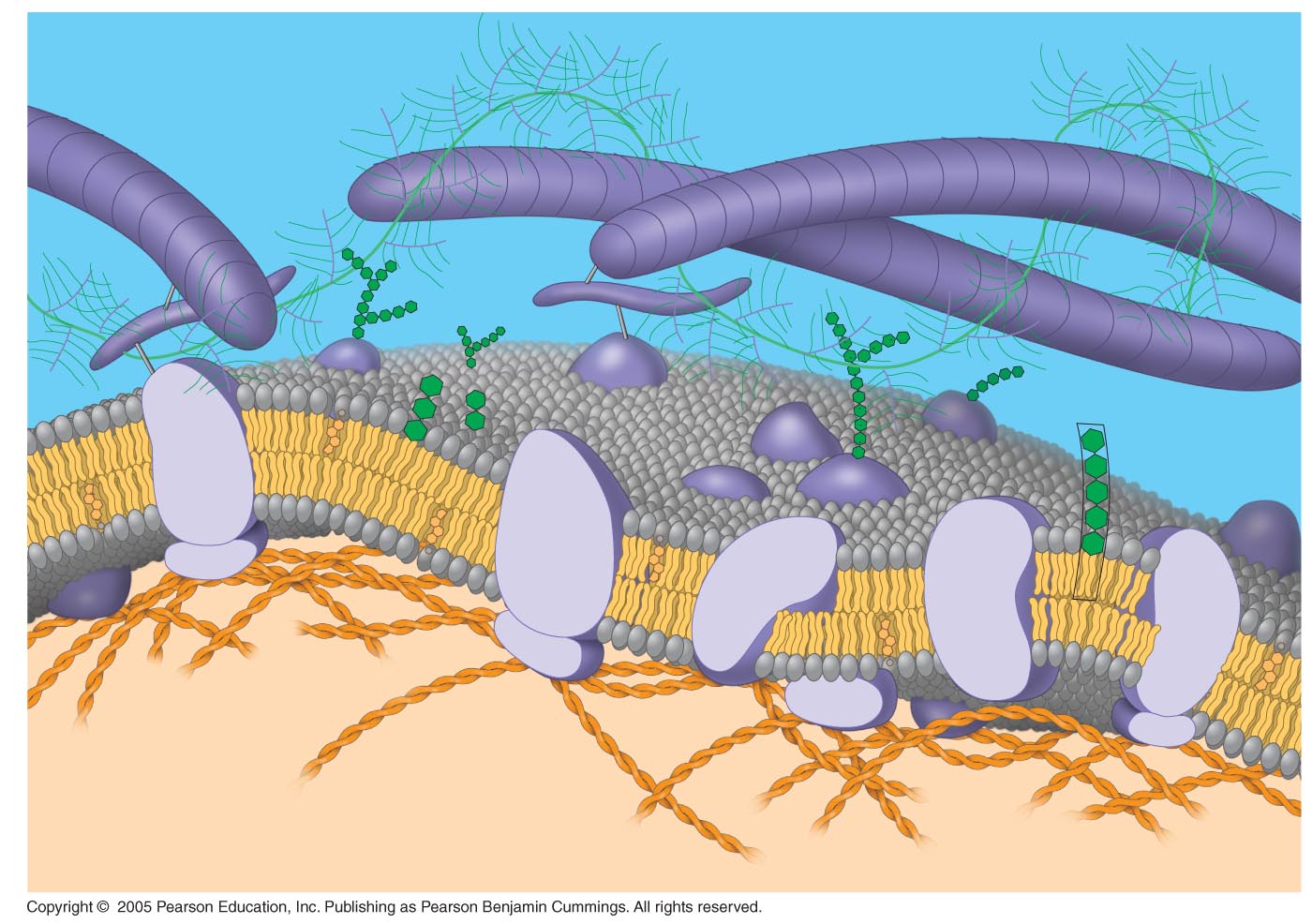 Membranes cel·lulars
Fibers of
extracellular
matrix (ECM)
Glycoprotein
Carbohydrate
Glycolipid
EXTRACELLULAR
SIDE OF
MEMBRANE
Cholesterol
Peripheral
proteins
Microfilaments
of cytoskeleton
Integral
protein
CYTOPLASMIC SIDE
OF MEMBRANE
UD. III. BIOLOGIA CEL·LULAR. Ll. III. 1. Organització cel·lular
Transport a través de les membranes: Fagocitosi
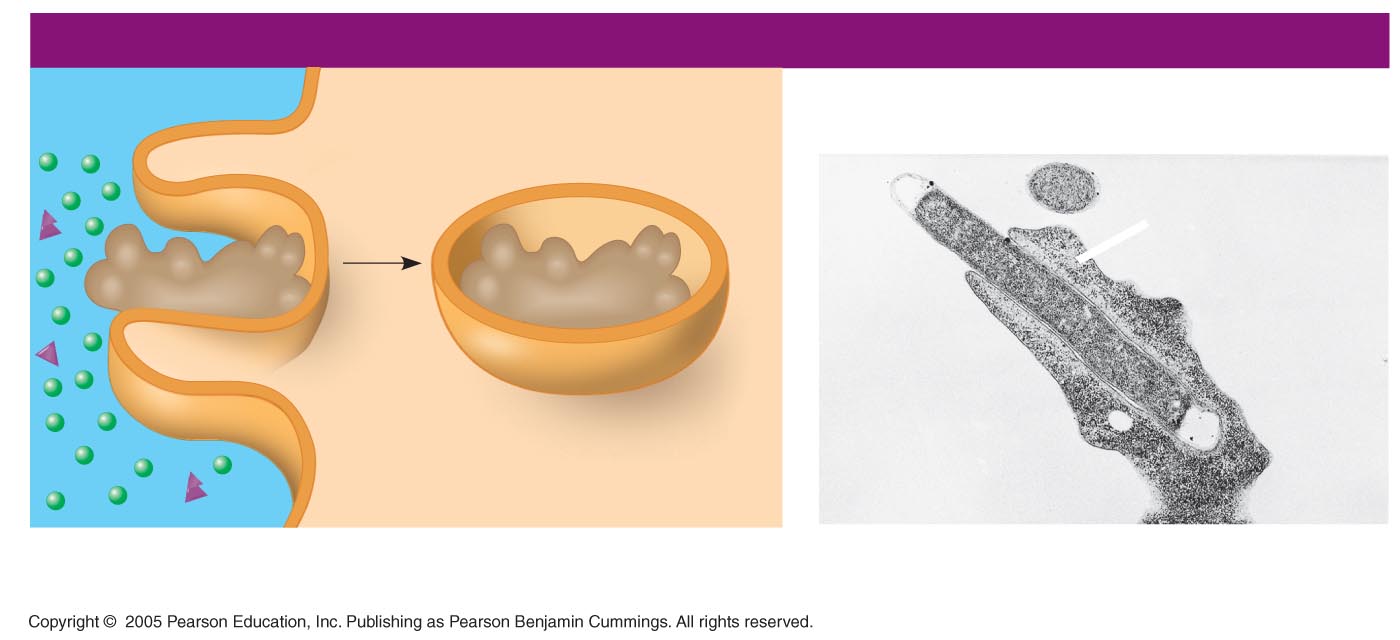 Entrada de partícules de tamany gran
UD. III. BIOLOGIA CEL·LULAR. Ll. III. 1. Organització cel·lular
Transport a través de les membranes: Pinocitosi
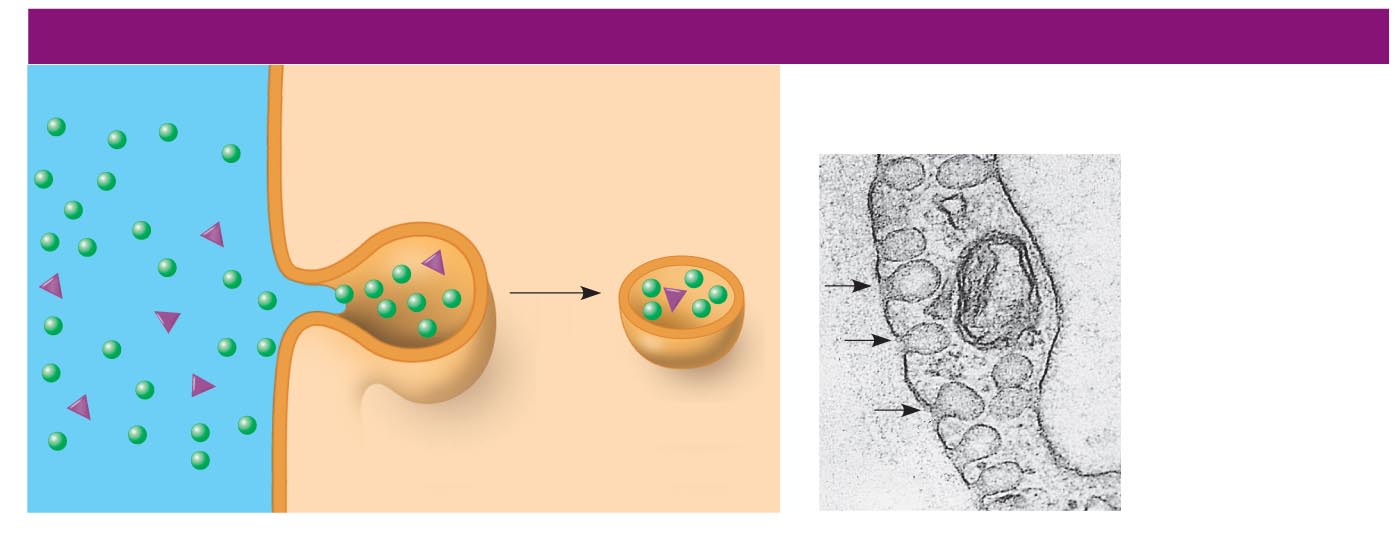 Entrada de partícules de tamany més petit
LE 6-12
Smooth ER
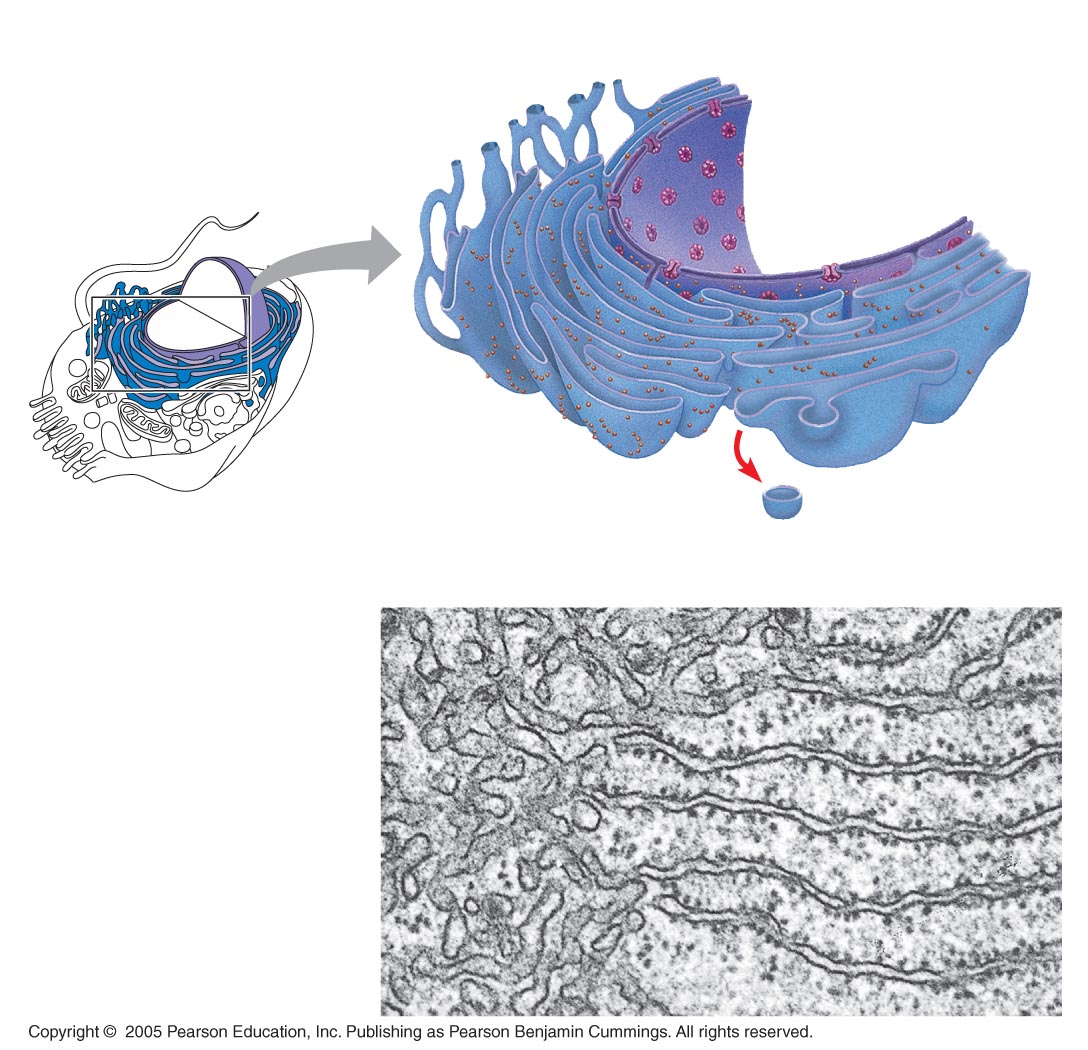 Reticle endoplasmàtic
Nuclear
envelope
Rough ER
ER lumen
Cisternae
Ribosomes
Transitional ER
Transport vesicle
200 nm
Rough ER
Smooth ER
Funció
Magatzem de proteïnes
LE 6-11
Ribosomes
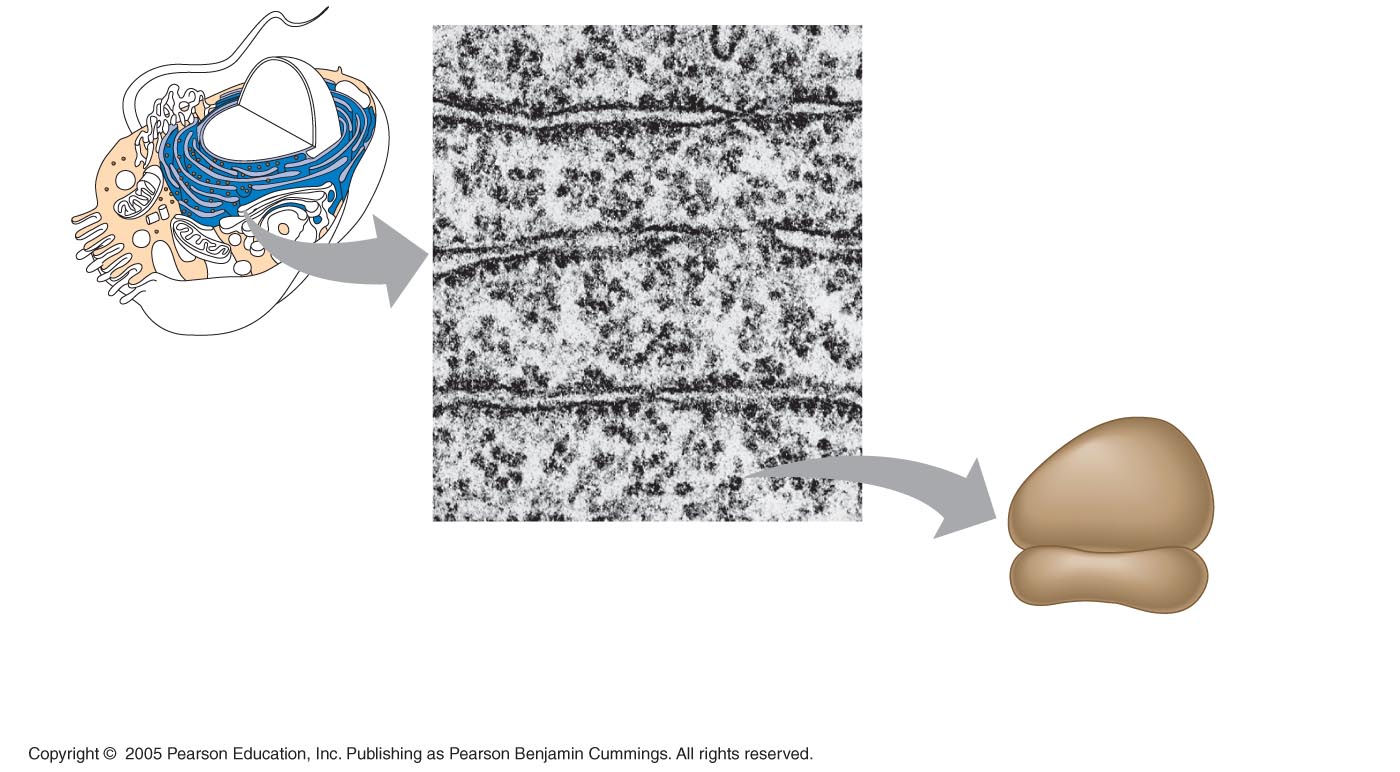 ER
Cytosol
Endoplasmic
reticulum (ER)
Free ribosomes
Bound ribosomes
Large
subunit
Small
subunit
0.5 µm
TEM showing ER
and ribosomes
Diagram of
a ribosome
LE 6-13
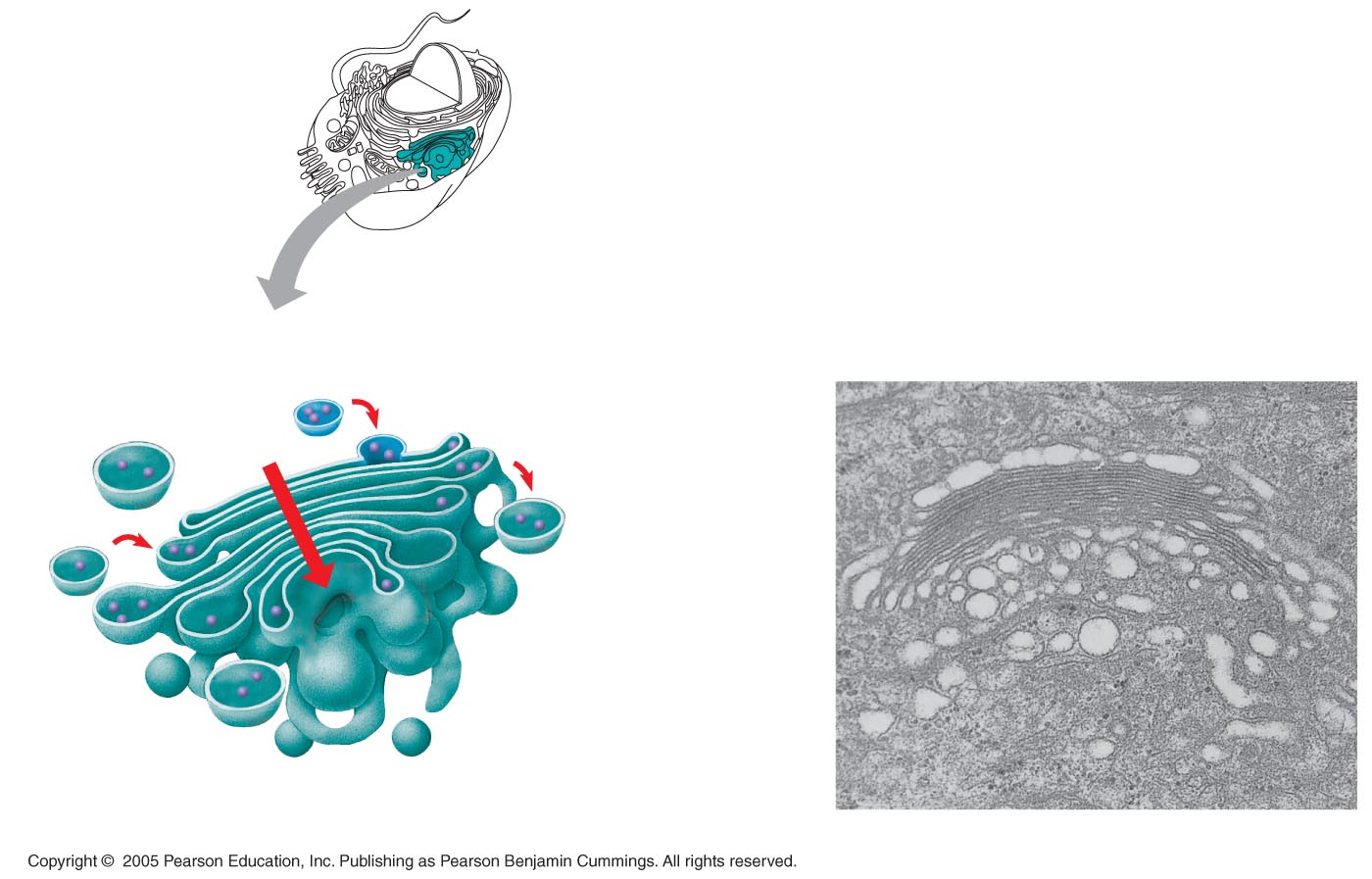 Sistema de Golgi
Golgi 
apparatus
Funció
Realitza la digestió de les partícules d’aliment que entren a la cèl·lula.
També digereix els orgànuls que han deixat de ser funcionals.
cis face
(“receiving” side of
Golgi apparatus)
Vesicles coalesce to
form new cis Golgi cisternae
Vesicles move
from ER to Golgi
0.1 µm
Vesicles also
transport certain
proteins back to ER
Cisternae
Cisternal
maturation:
Golgi cisternae
move in a cis-
to-trans
direction
Vesicles form and
leave Golgi, carrying
specific proteins to
other locations or to
the plasma mem-
brane for secretion
Vesicles transport specific
proteins backward to newer
Golgi cisternae
trans face
(“shipping” side of
Golgi apparatus)
TEM of Golgi apparatus
LE 6-16-3
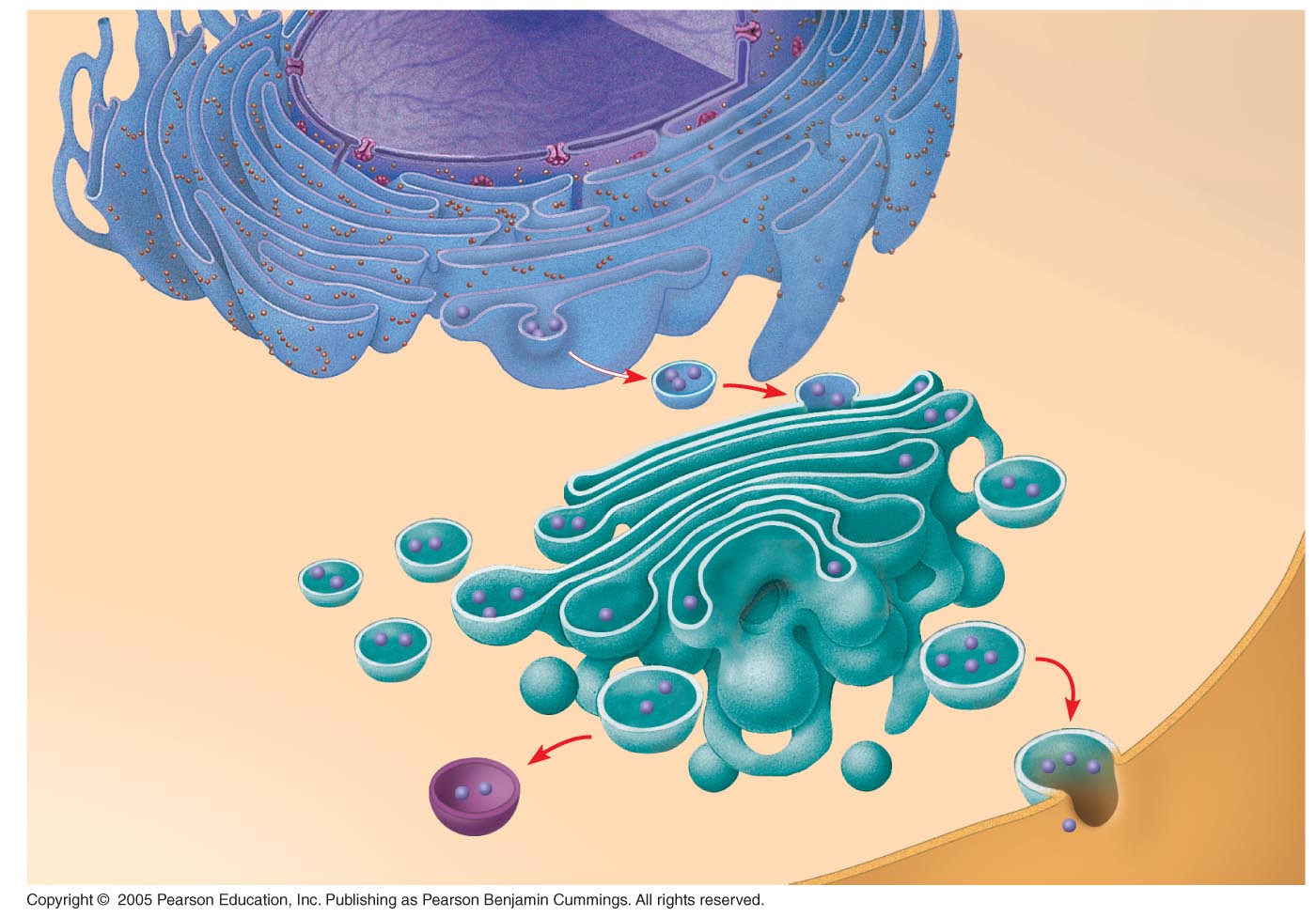 Nucleus
Rough ER
Smooth ER
Nuclear envelope
cis Golgi
Transport vesicle
Plasma 
membrane
trans Golgi
LE 6-17
Mitocondris
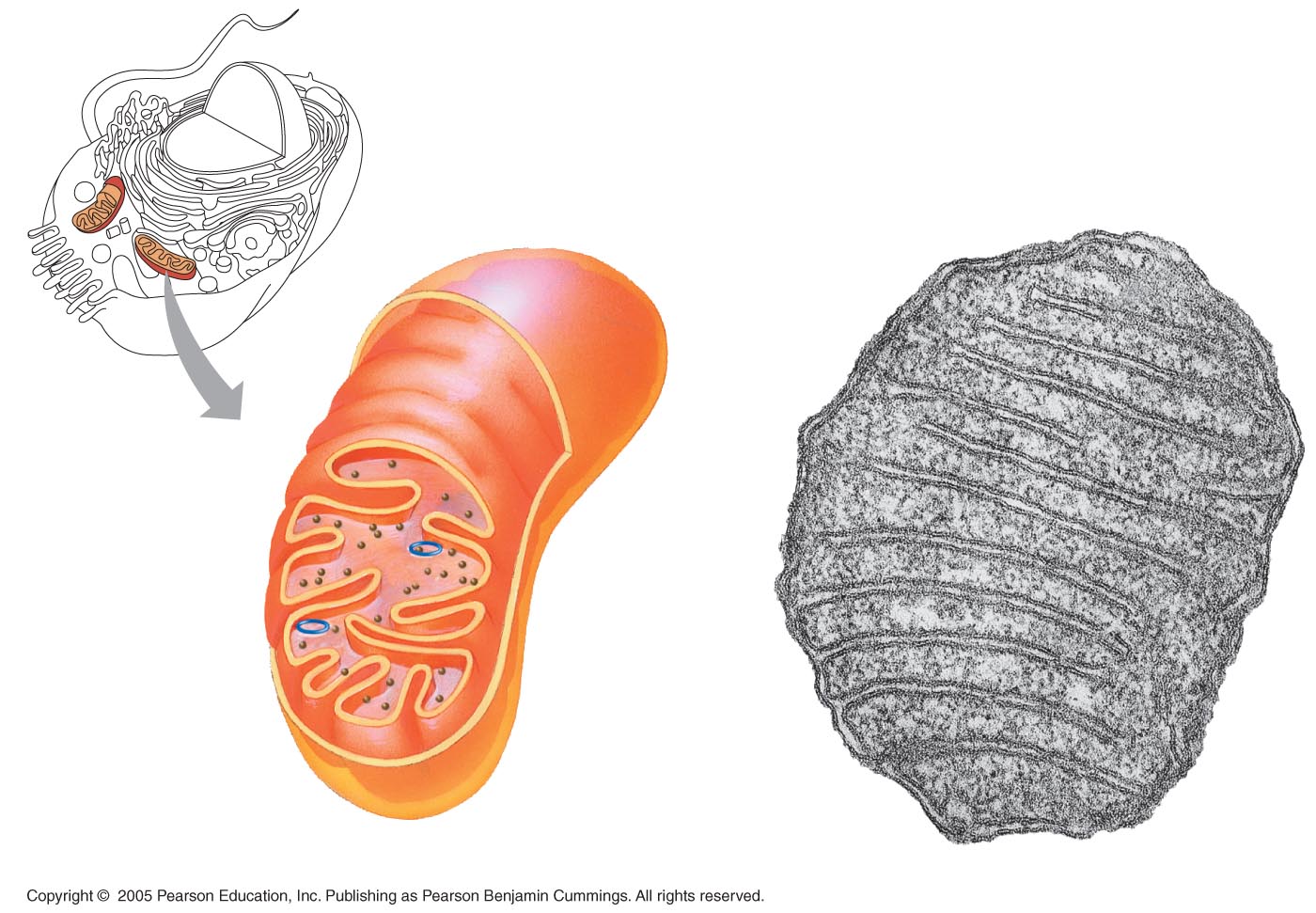 Mitochondrion
Realitza la respiració cel·lular. Sintetitza l’ATP, producte energètic que facilita la resta xde funcions de la cèl·lula
Intermembrane space
Outer 
membrane
Free
ribosomes 
in the
mitochondrial
matrix
Inner 
membrane
Cristae
Matrix
Mitochondrial
DNA
100 nm
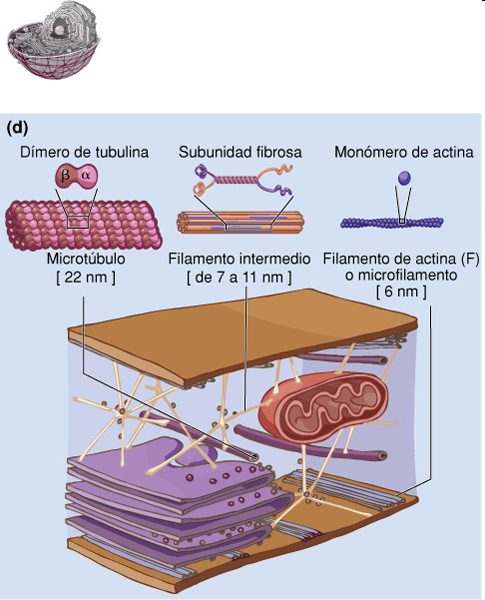 Citoesquelet
Els orgànuls citoplasmàtics no es troben en llibertat dins la cèl·lula, sinó fixats a filaments de proteïna.
UD. III. BIOLOGIA CEL·LULAR. Ll. III. 1. Organització cel·lular
6. Flagels i cilis
Flagels i cilis faciliten la mobilitat cel·lular
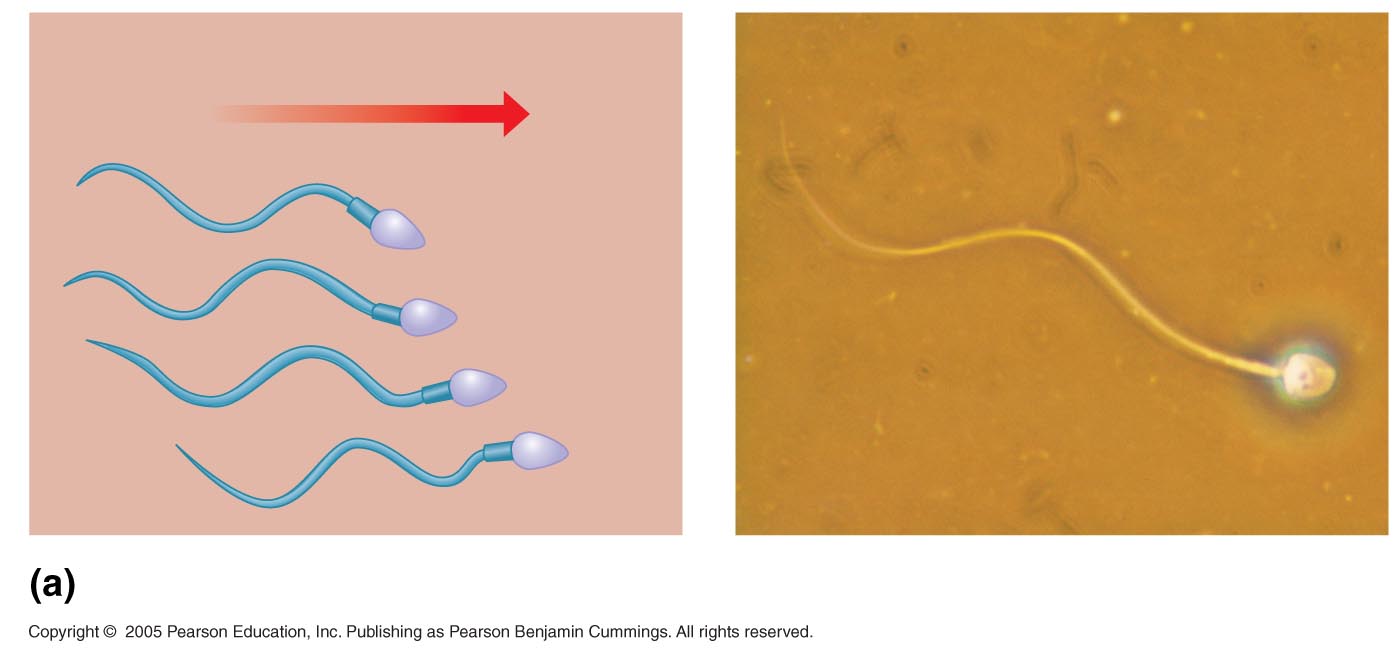 5 µm
UD. III. BIOLOGIA CEL·LULAR. Ll. III. 1. Organització cel·lular
6. Flagels i Cilis
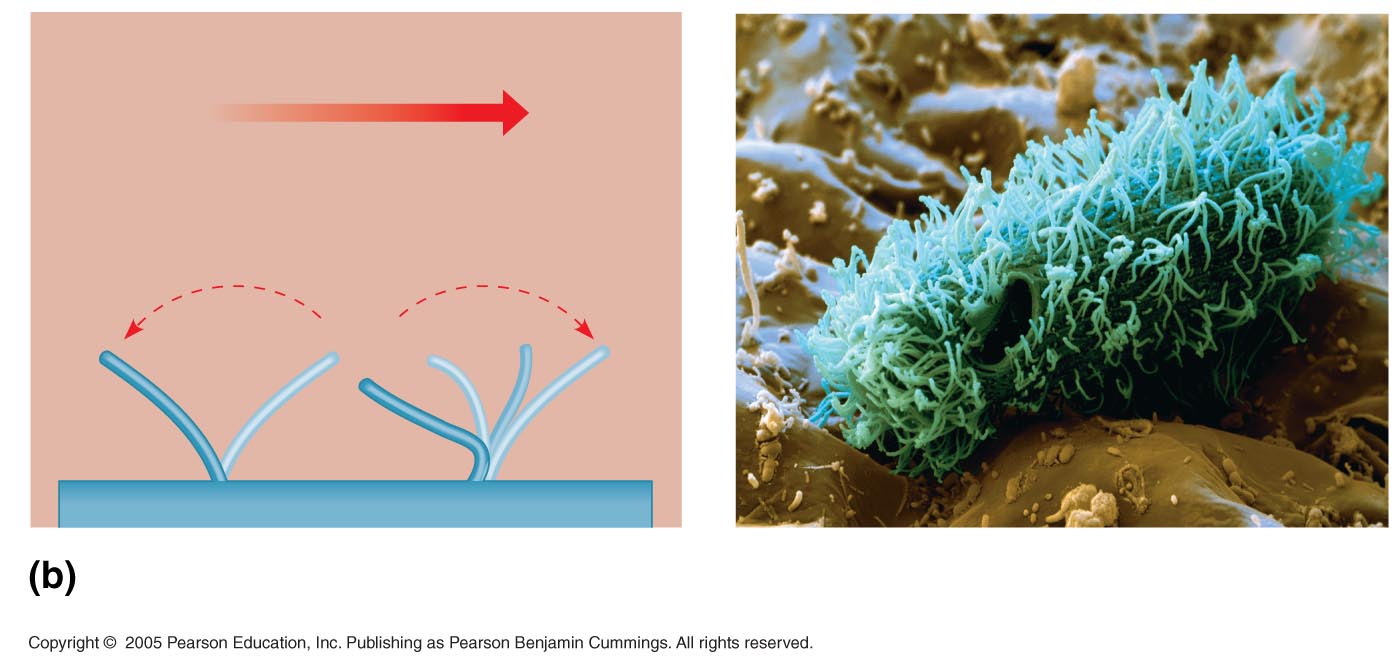 Direction of organism’s movement
15 µm
LE 6-10
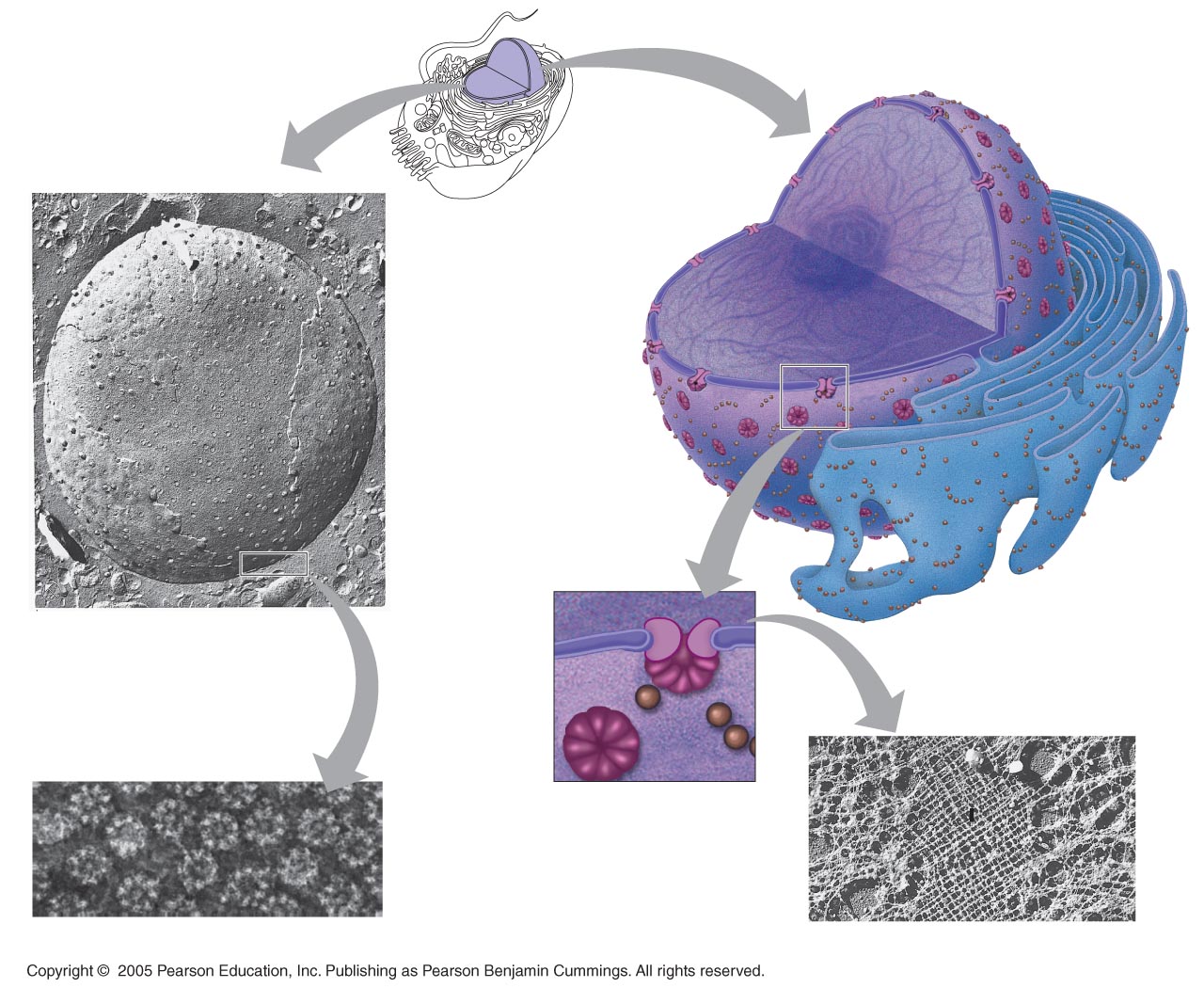 Membrana nuclear
Nucleus
Nucleus
1 µm
Nucleolus
Chromatin
Nuclear envelope:
Inner membrane
Outer membrane
Nuclear pore
Pore
complex
Rough ER
Surface of nuclear envelope
Ribosome
1 µm
0.25 µm
Close-up of nuclear
envelope
Pore complexes (TEM)
Nuclear lamina (TEM)
UD. III. BIOLOGIA CEL·LULAR. Ll. III. 1. Organització cel·lular
7. Nucli: el nucleol
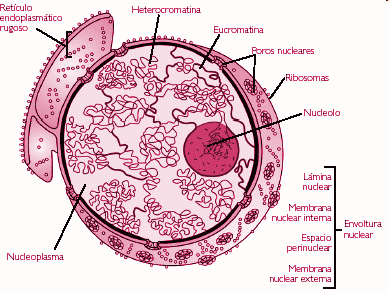 UD. III. BIOLOGIA CEL·LULAR. Ll. III. 1. Organització cel·lular
7. Nucli
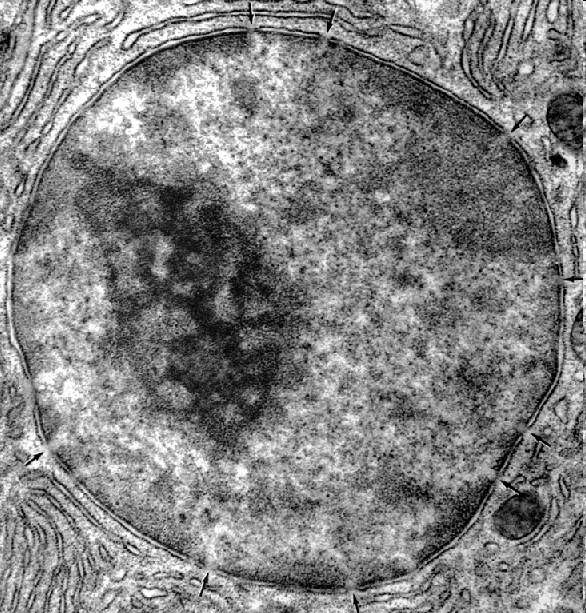 UD. III. BIOLOGIA CEL·LULAR. Ll. III. 1. Organització cel·lular
 8. Cromosomes
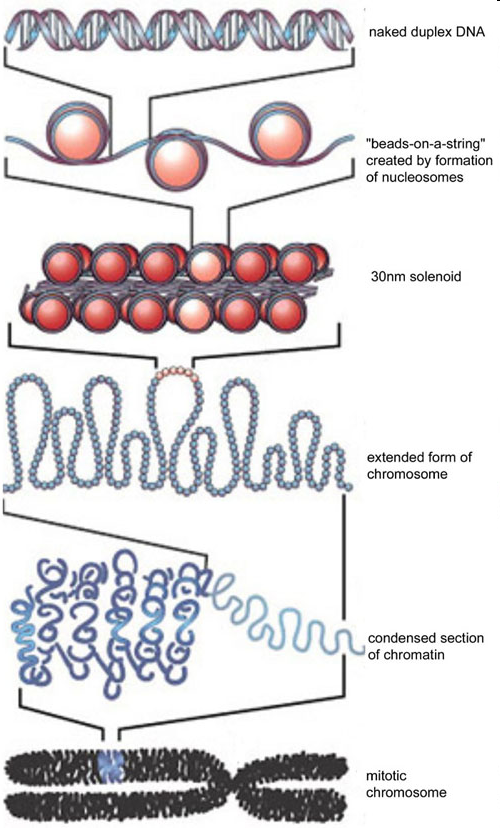 Funció

Els cromosomes duen la informació genètica dels organismes.

Per el procés de mitosi asseguren que totes les cèl·lules de l’organisme tenguin la mateixa informació genètica.

Per el procés de meiosi fan que les cèl·lues reproductores (espermatozous i òvuls transportin la informació genètica als nous organismes.

Duen la informació genètica necessària per sintetitzar les proteïnes de l’organisme.
UD. III. BIOLOGIA CEL·LULAR. Ll. III. 1. Organització cel·lular
 8. Cromosomes
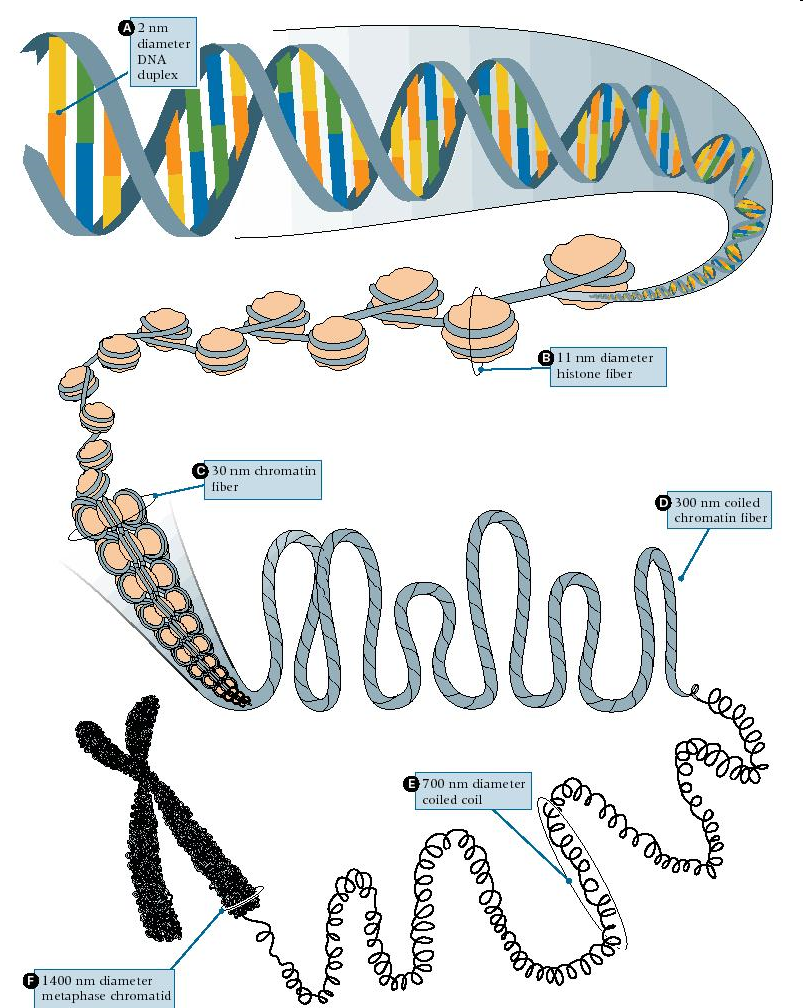 UD. III. BIOLOGIA CEL·LULAR. Ll. III. 1. Organització cel·lular
 
8. Cromosomes
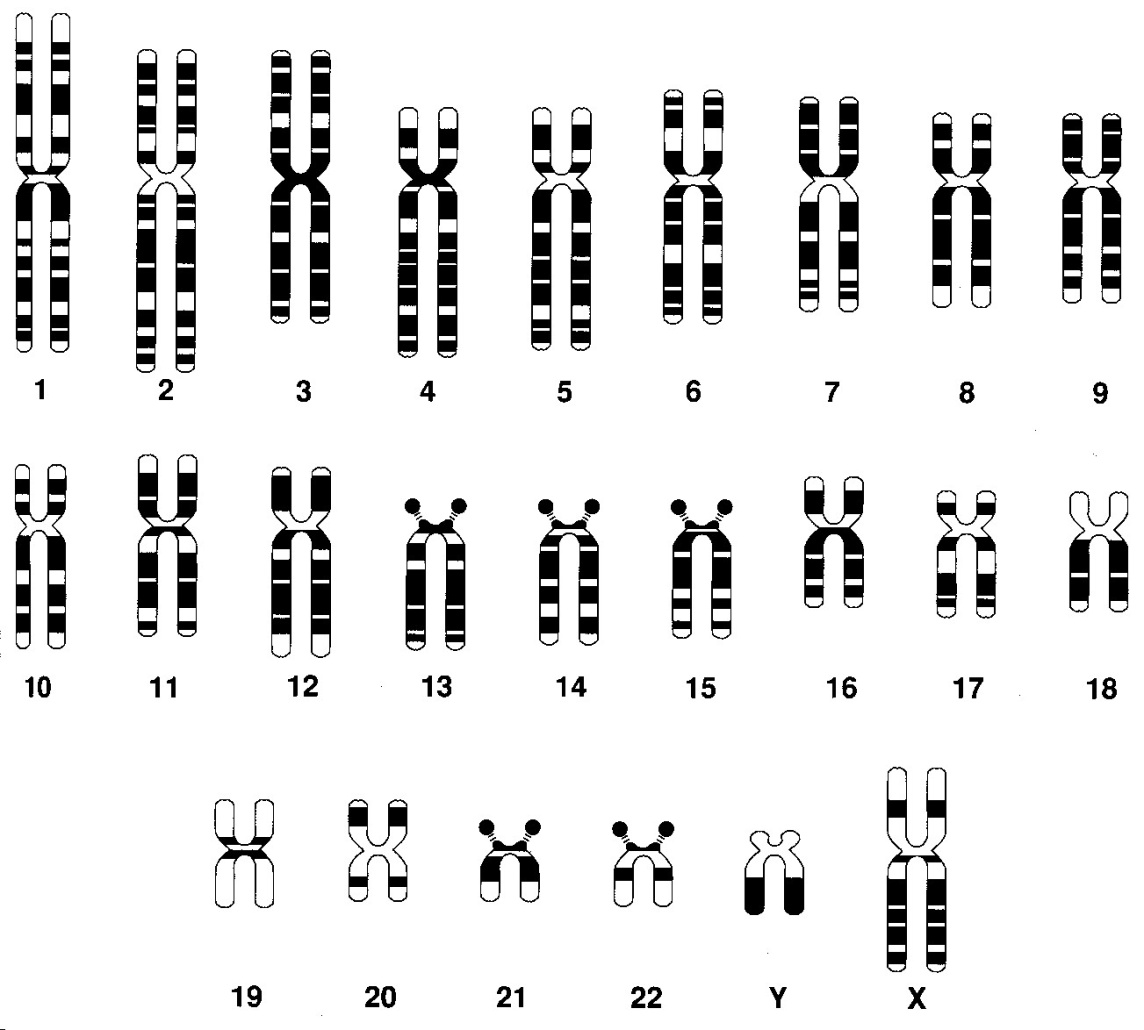 Cariograma humà

46 cromosomes, 23 provinents de la mare i 23 del pare.

Autosomes: 44
Cromosomes sexuals: 2: X, Y 

Dones: XX
Homes: XY

Probabilitat de néixer nin o nina: 50%